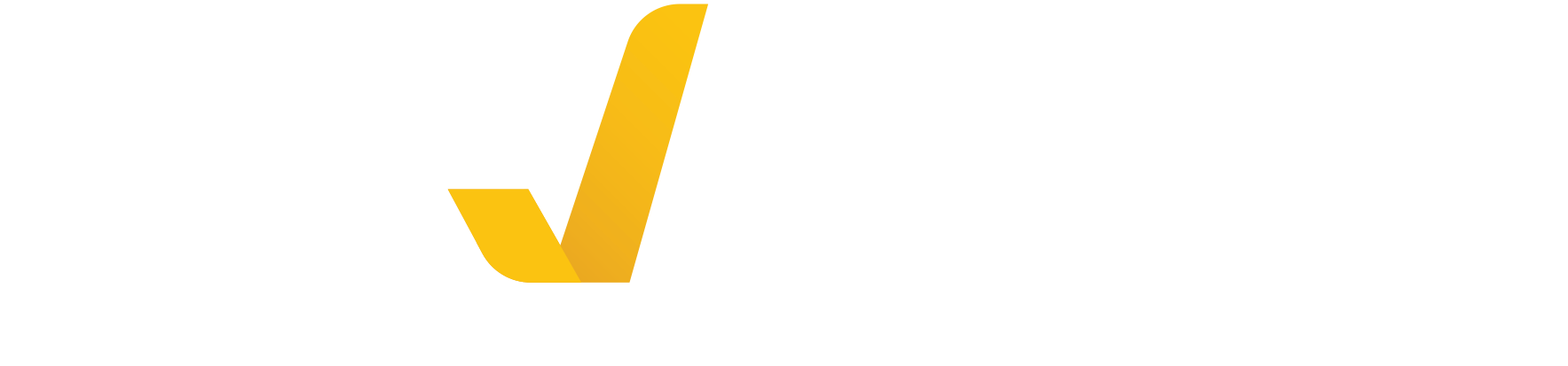 Asseguração de relatórios
de sustentabilidade
ISSA 5000
Asseguração de sustentabilidade - progresso
Reuniões com key stakeholders
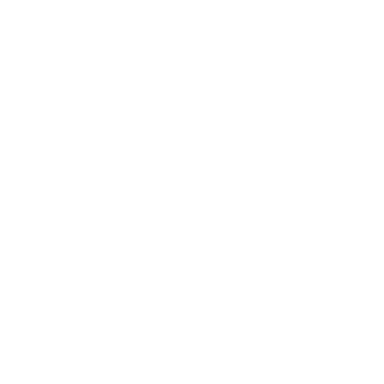 Setembro 2022
Proposta do projeto aprovada
Dezembro 2022
Draft ISSA 5000 requisitos e material de aplicação endereçando áreas prioritárias
Março 2023
Primeira revisão do Board no draft completo
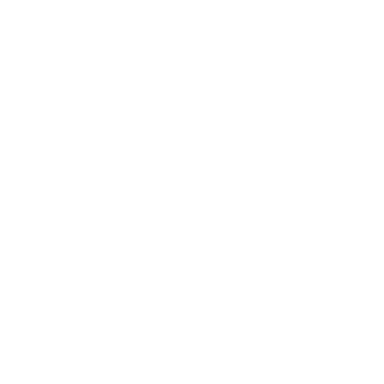 Coordenação com IESBA
Abril 2023
Introdução da norma e modelos de relatórios
[Speaker Notes: Dados em texto editáveis.]
Asseguração de sustentabilidade – progresso (cont.)
Reuniões com key stakeholders
Aprovação do Exposure Draft (ED)
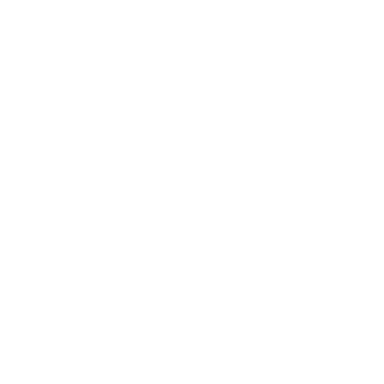 Junho-Agosto 2023
Julho-Dezembro 2023
Período para comentários ao ED
Outreachs durante o período do ED
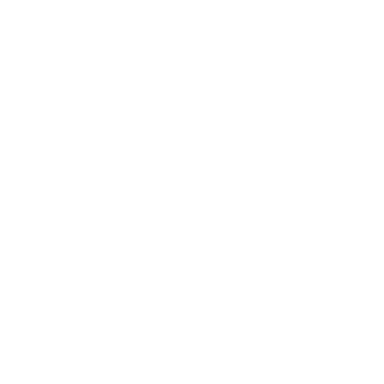 H2 2024
Aprovação final
[Speaker Notes: Dados em texto editáveis.]
Objetivo do projeto que suporta o interesse público
Desenvolver uma norma abrangente:

(a) Responsiva à necessidade do interesse público para uma norma que suporte a performance consistente de trabalhos de asseguração com qualidade; 
(b) Adequada para os diferentes tópicos de sustentabilidade e frameworks; e
(c) Implementável para todos os asseguradores, i.e., agnóstica*.

* Requisitos éticos (IESBA Code) e Sistema de controle de qualidade (ISQMs) são aplicáveis
[Speaker Notes: Dados em texto editáveis.]
Asseguração de sustentabilidade: Alavancando material existente
Identificação de termos definidos
Baseado nas normas ISAE 3000 (R) e 3410, adaptadas para sustentabilidade
Endereçar áreas prioritárias
Desenvolver material adicional não contemplado 1-4 para cobrir adequadamente outras áreas
3
Revisar EER Guidance
Adaptar os requisitos e material de aplicação com o guia
1
EER Guidance
5
ISAs
Definições
4
Mudanças recentes
Identificar os conceitos mais apropriados nas ISAs, adaptados para sustentabilidade
Começar com ISAE 3000 (R) e ISAE 3410
Identificar os requisitos e material de aplicação mais relevantes, adaptados para sustentabilidade
ISAE 3000 (R) e ISAE 3410
Áreas prioritárias
2
[Speaker Notes: Dados em texto editáveis.]
Abordagem é focar nas áreas prioritárias
Critérios de relatório adequados
Materialidade
Evidência
Work effort

Asseguração limitada
 x razoável
Escopo
Sistema de 
controle interno
[Speaker Notes: Dados em texto editáveis.]
Transição
AGORA
5 ANOS
3 ANOS
ISAE / NBC TO 3000
ISAE / NBC TO 3410

+ ISSA 5000
ISAE / NBC TO 3000
ISAE / NBC TO 3410
ISSA 5000

+ ISSA ....
ISAE / NBC TO 3000 (*)
ISAE / NBC TO 3410
(*) CTO 07/22 / CT Ibracon 03/22
Principais questões do ED da ISSA 5000
Responde ao interesse público?
Escopo e aplicação estão claros?
Asseguração limitada e razoável?
Questões específicas do setor público?
Todos os tipos/tamanhos de entidades?
Grupos e informações consolidadas?
Fraude (greenwashing)?
[Speaker Notes: Dados em texto editáveis.]
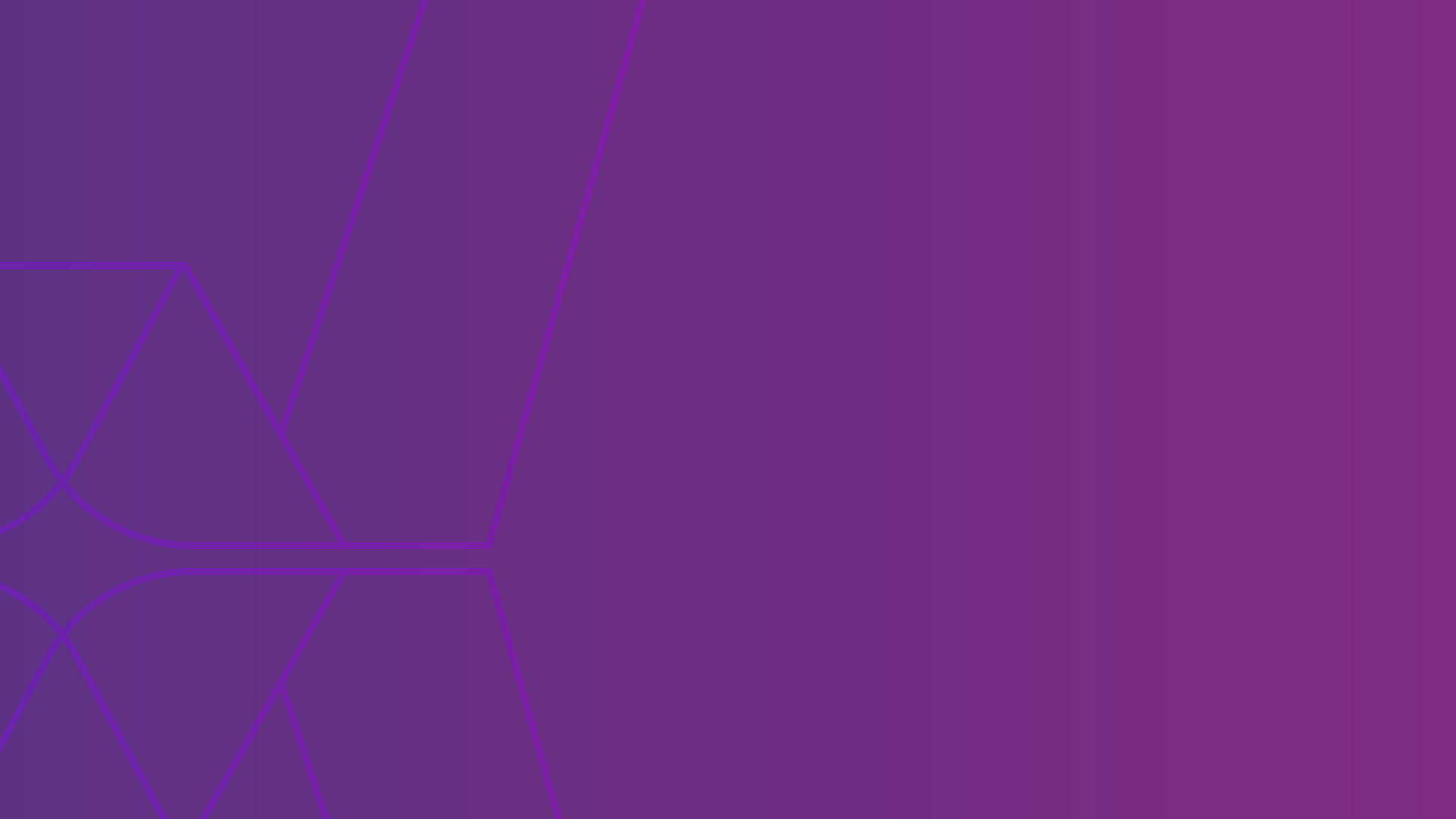 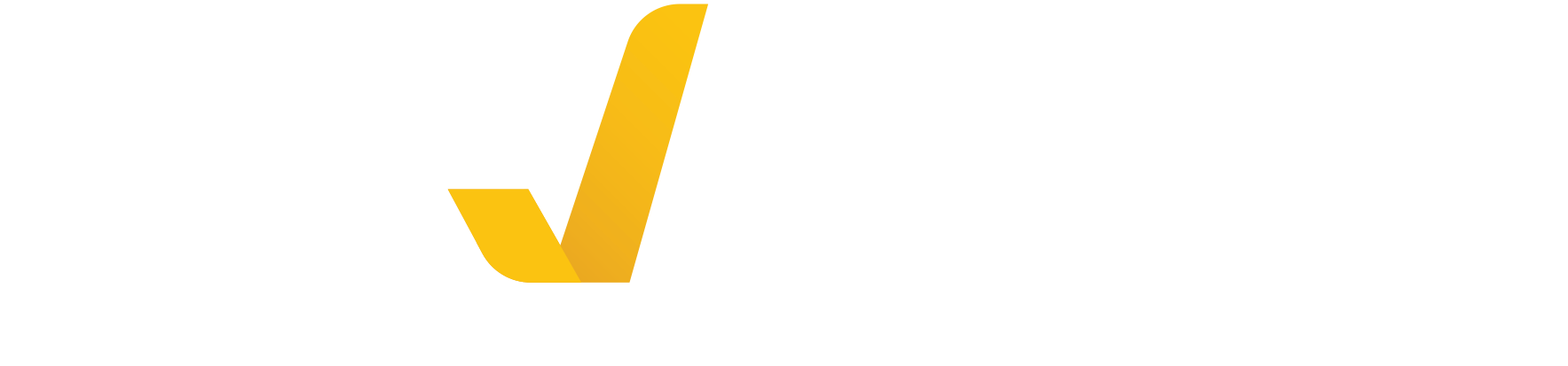 OBRIGADA!
www.ibracon.com.br
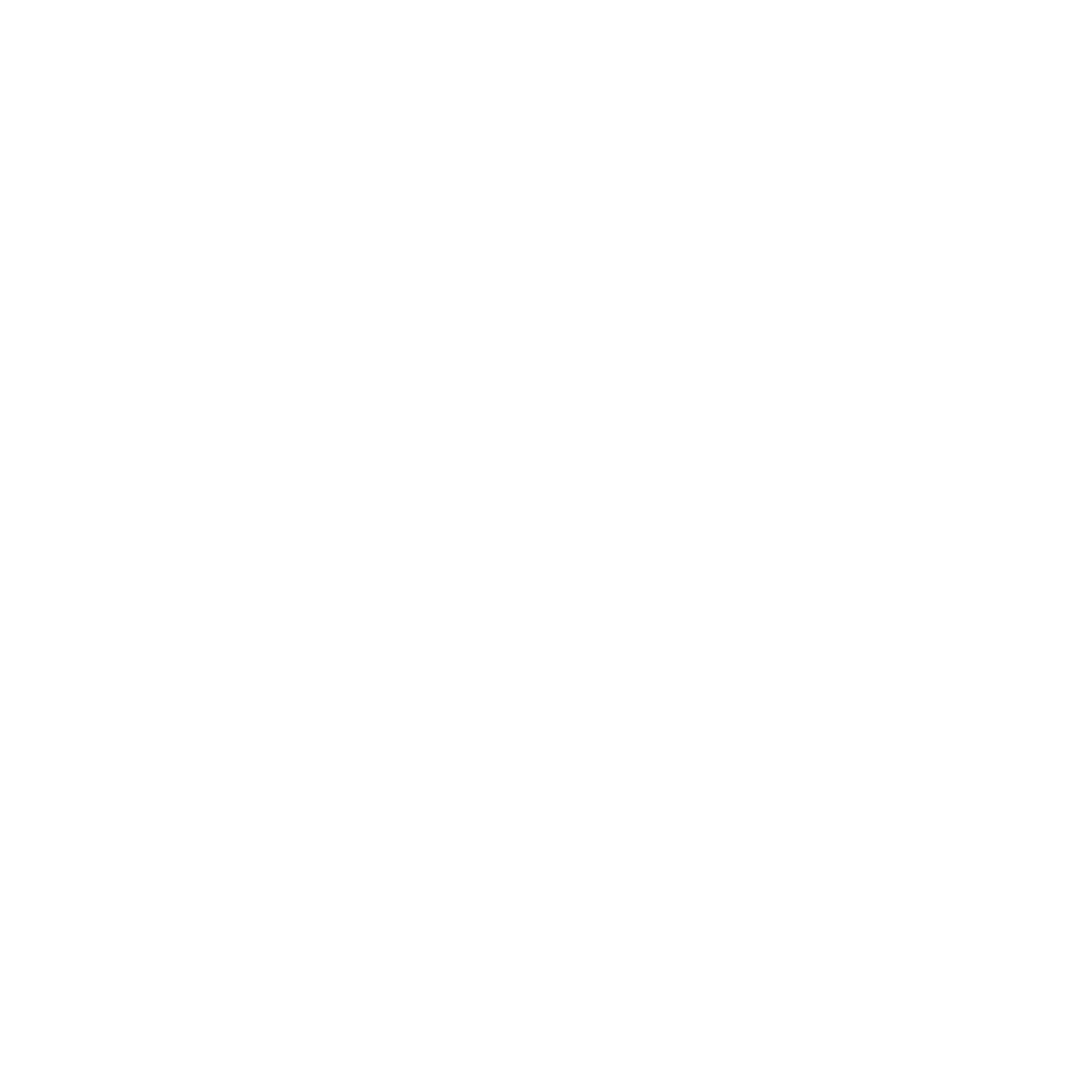 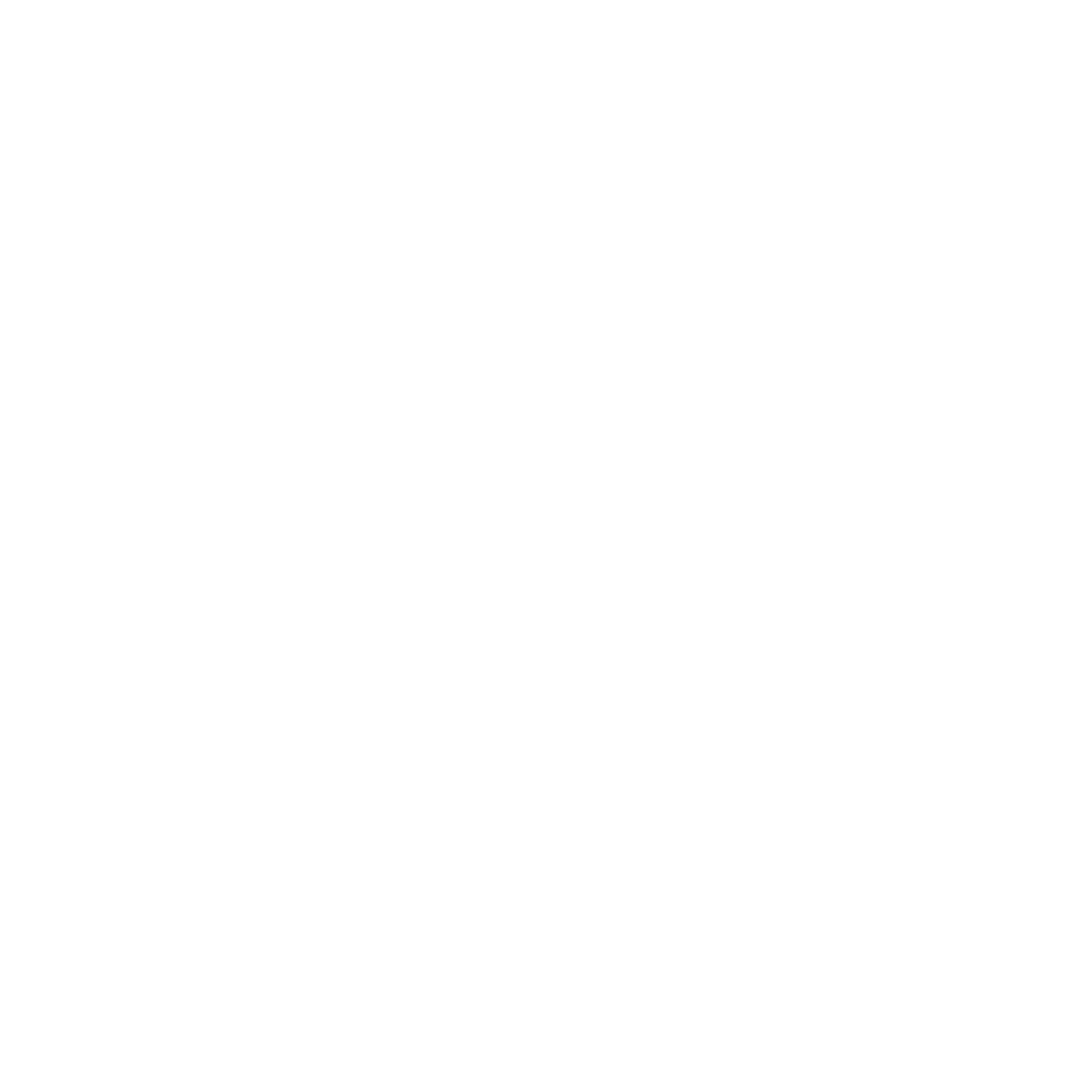 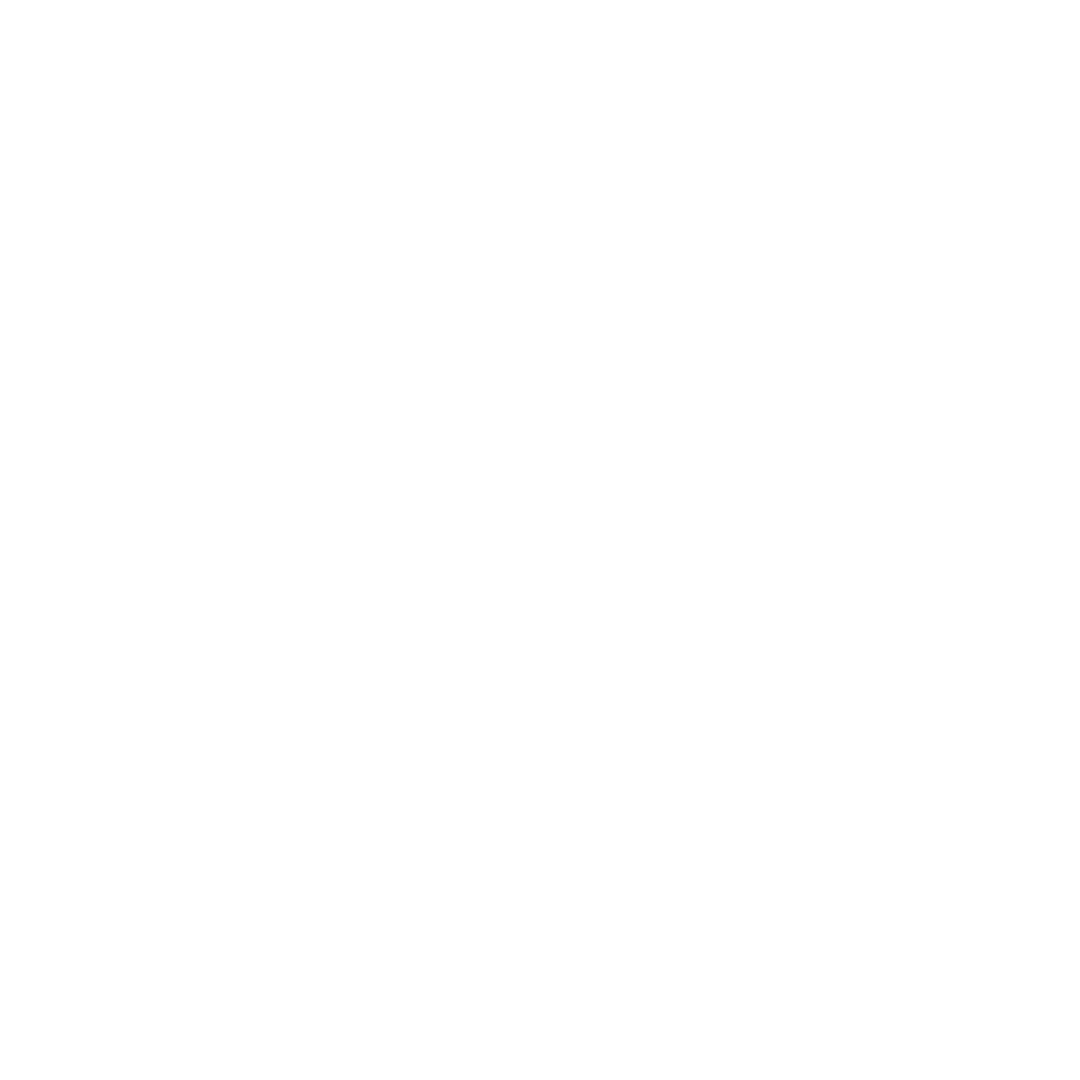 Acesse, curta e compartilhe: